Формирование пространственных отношений, выраженных с помощью предлога «на»
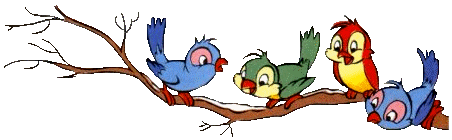 Урок подготовила учитель-дефектолог: Чугунова А.В.
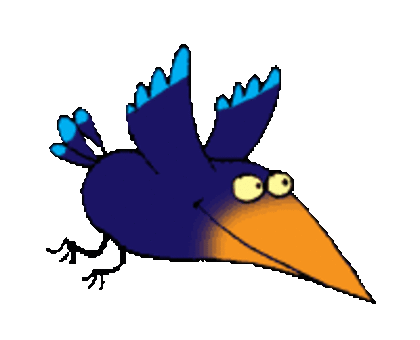 Здравствуйте!
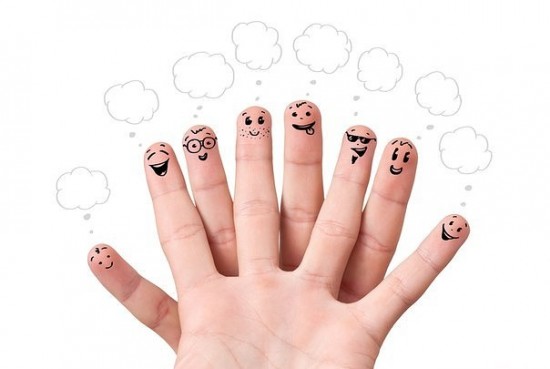 Пальчиковая гимнастика «Птичка»
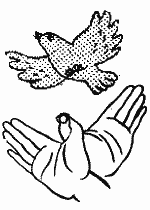 Загадка
Чик-чирик всем говорит,
Очень любит угощение,
Просо, зёрнышки, печенье.
Прыгает, а не идёт,
Рядом с нами он живёт,
Угадайте поскорей,
Кто же это?
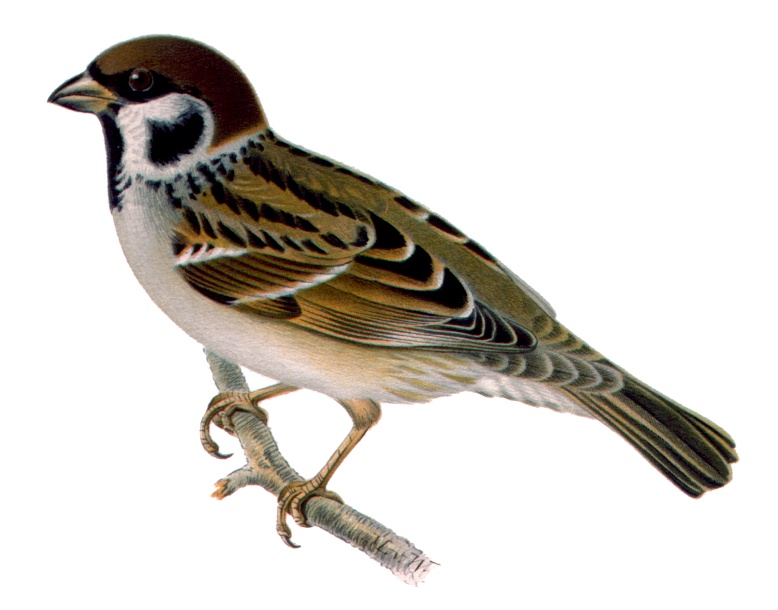 Куда сел воробей?
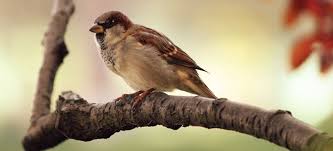 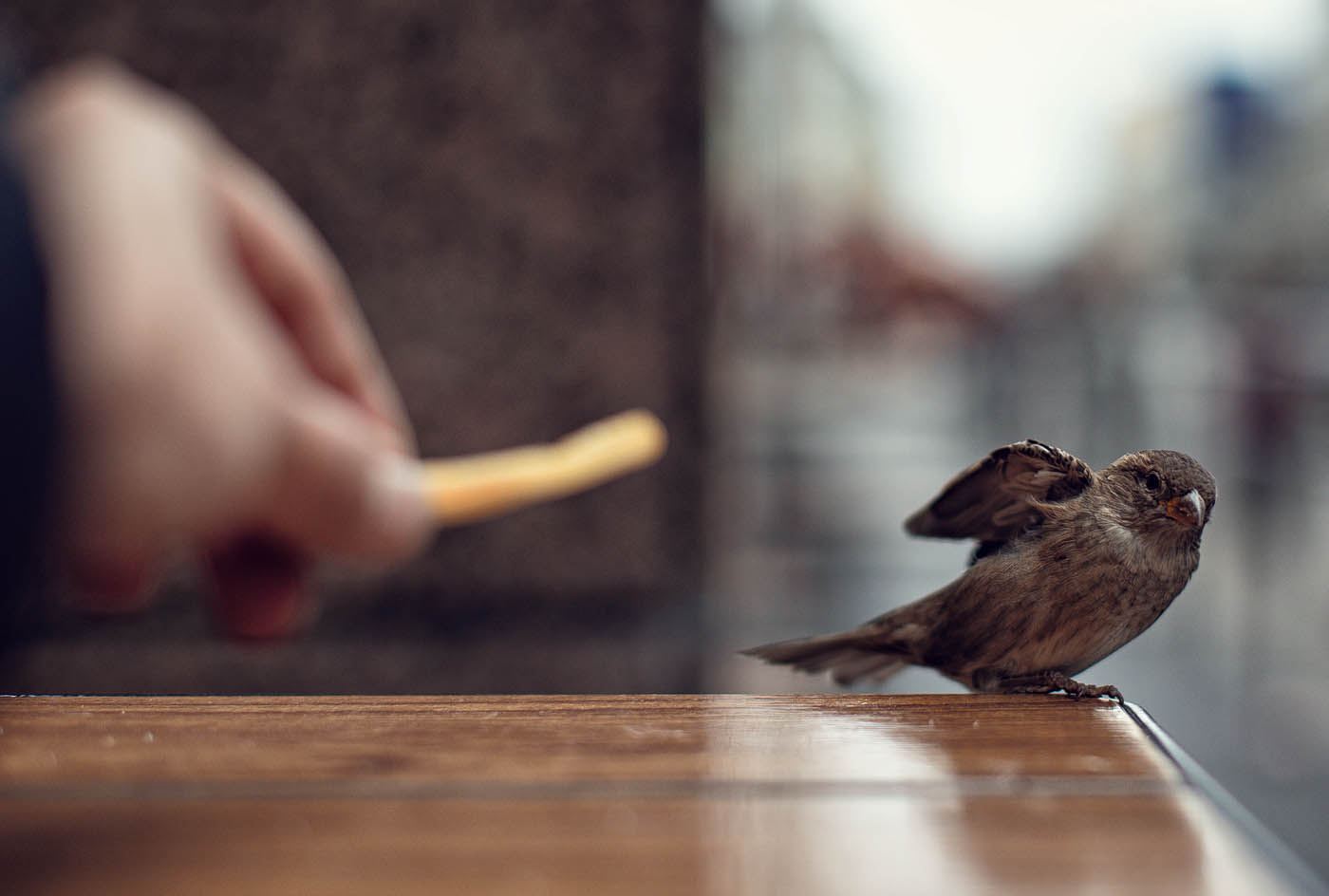 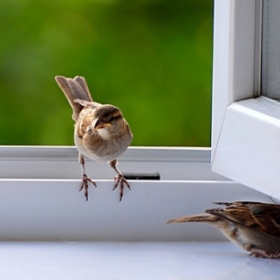 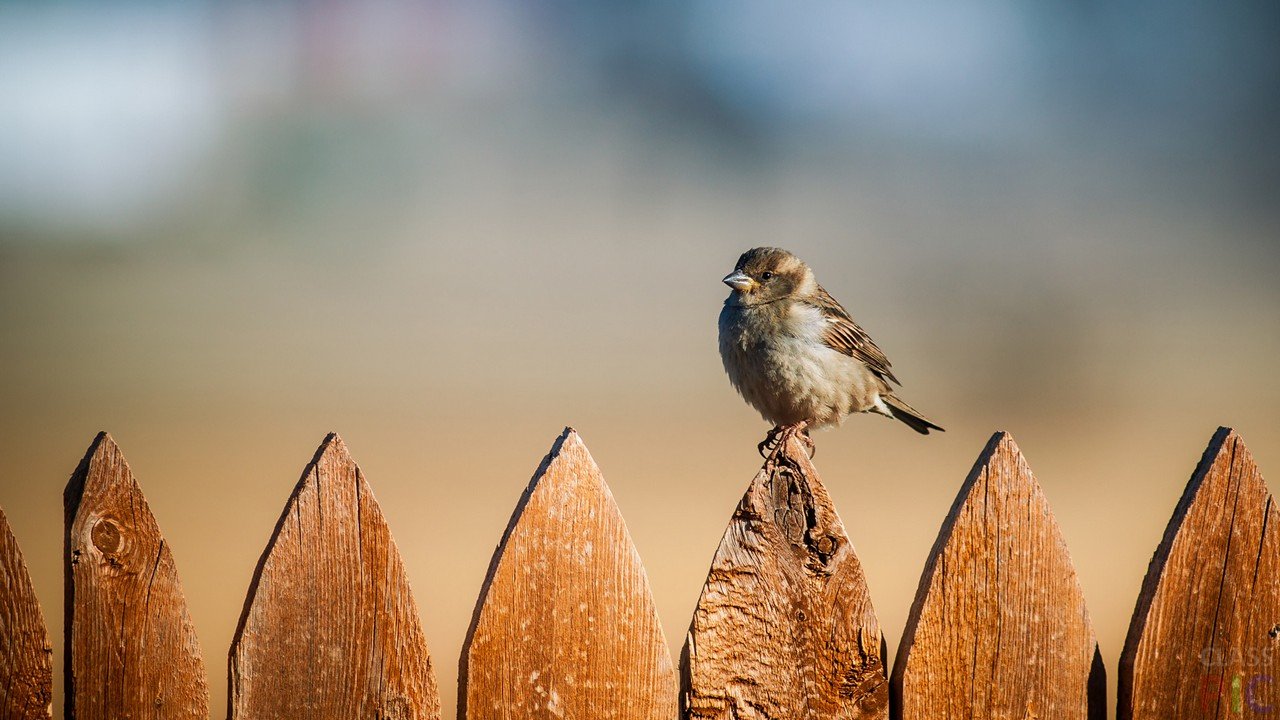 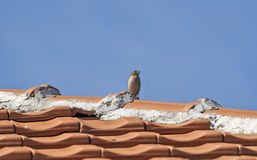 Предлог «на»
Если предмет находится наверху чего-то, мы говорим маленькое слово «НА».
Игра «Кто где живет?»:
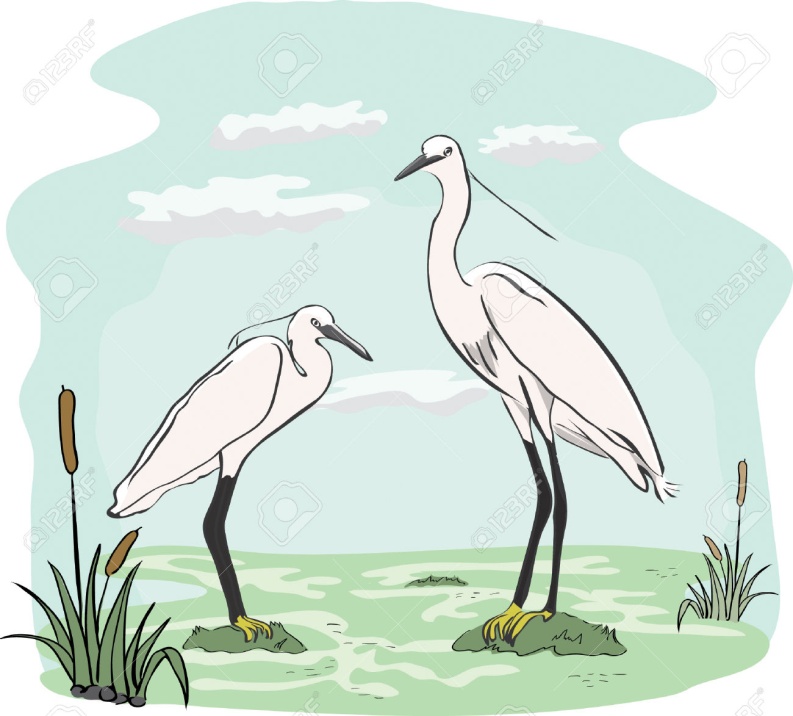 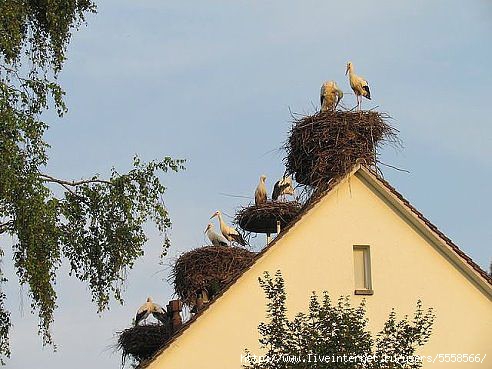 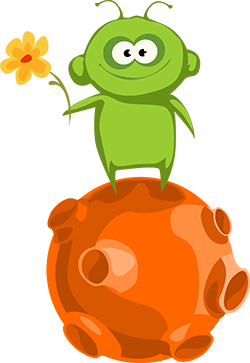 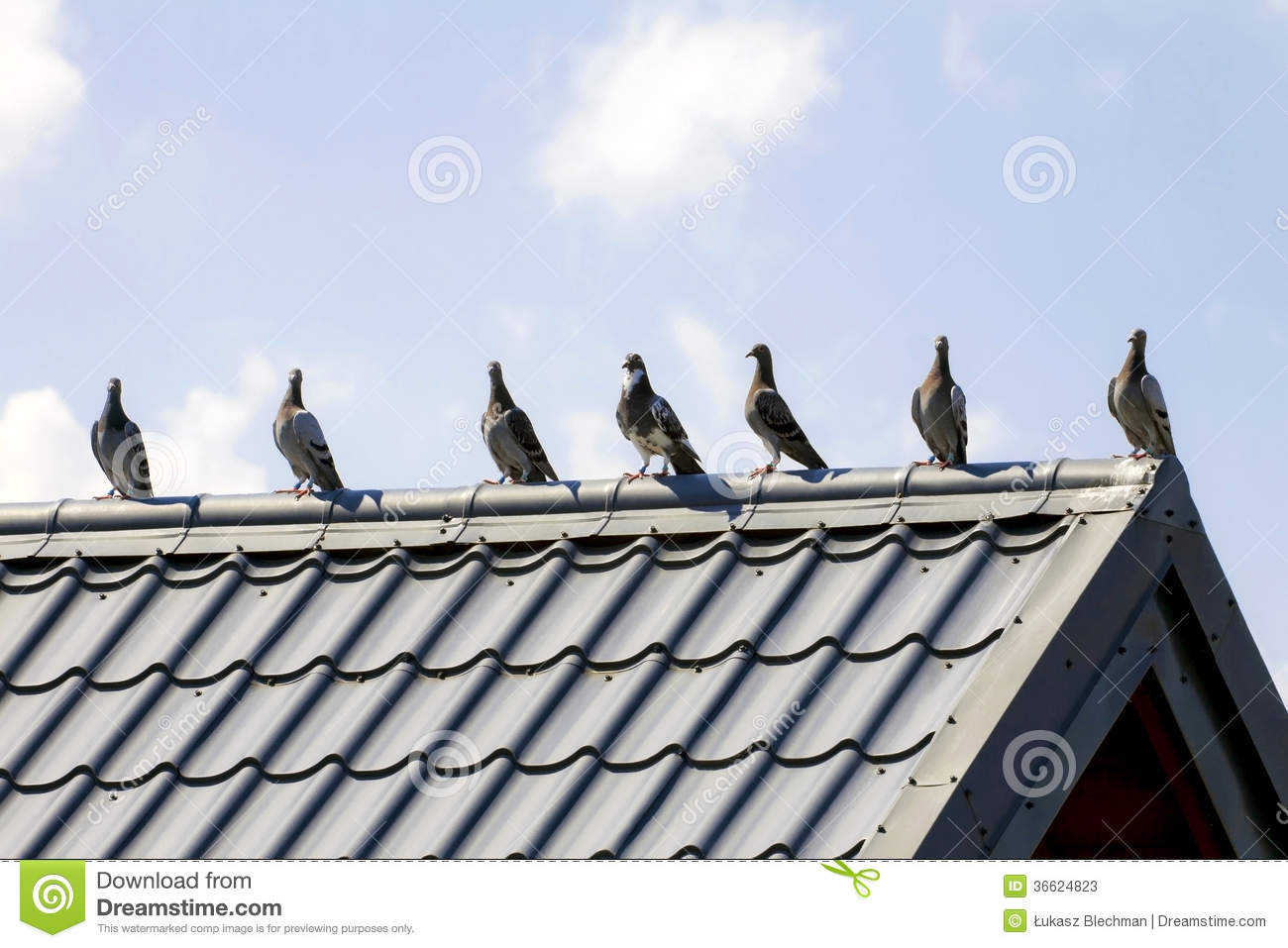 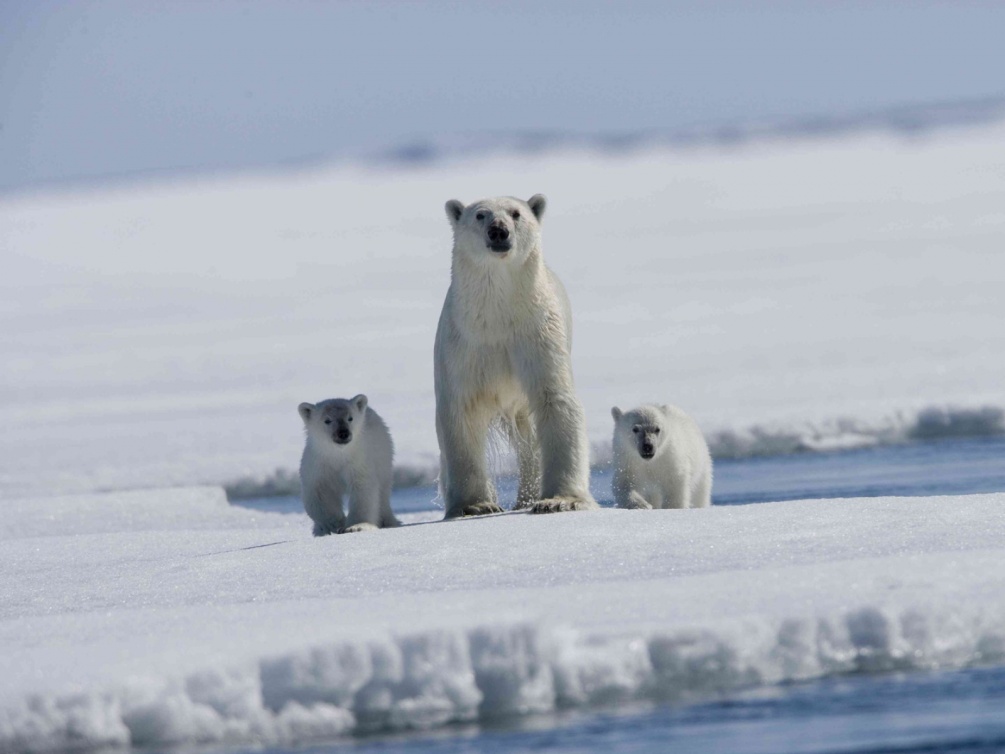 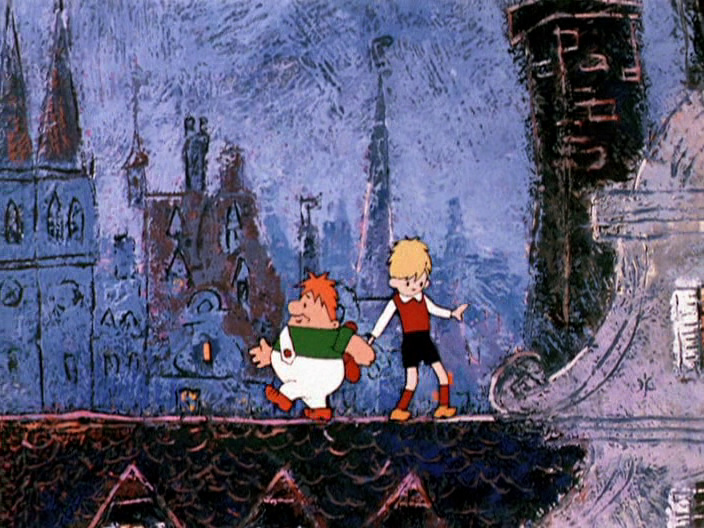 Динамическая пауза «Раз, два, три, четыре, пять»
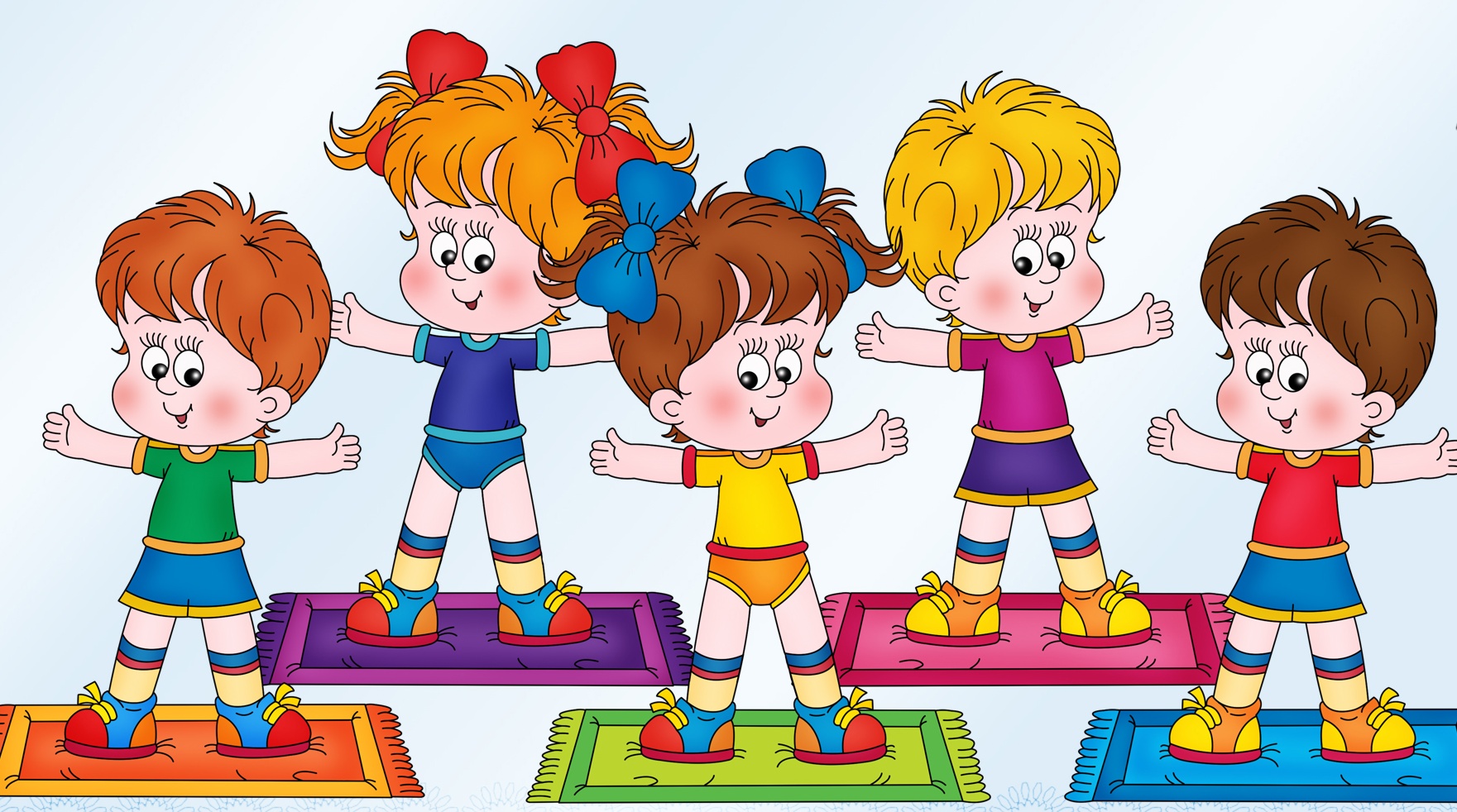 Игра «Услышь маленькое слово»
Вот на ветках, посмотри,
В серых майках воробьи.
Распушили перышки,
Греются на солнышке!
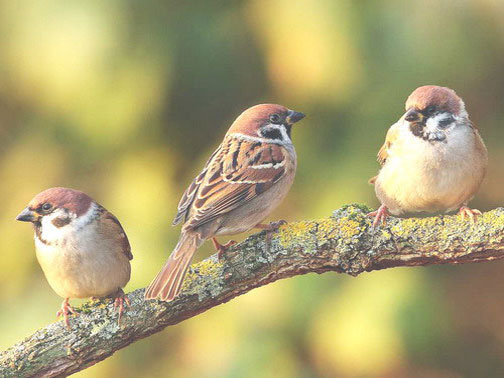 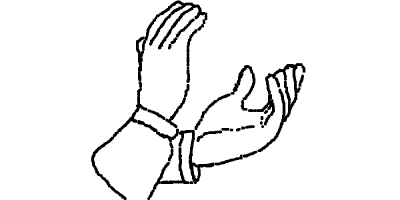 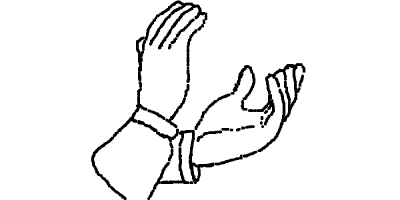 Села птичка на окошко,
Посиди у нас немножко,
Посиди не улетай…
Улетела! Ай, ай, ай!
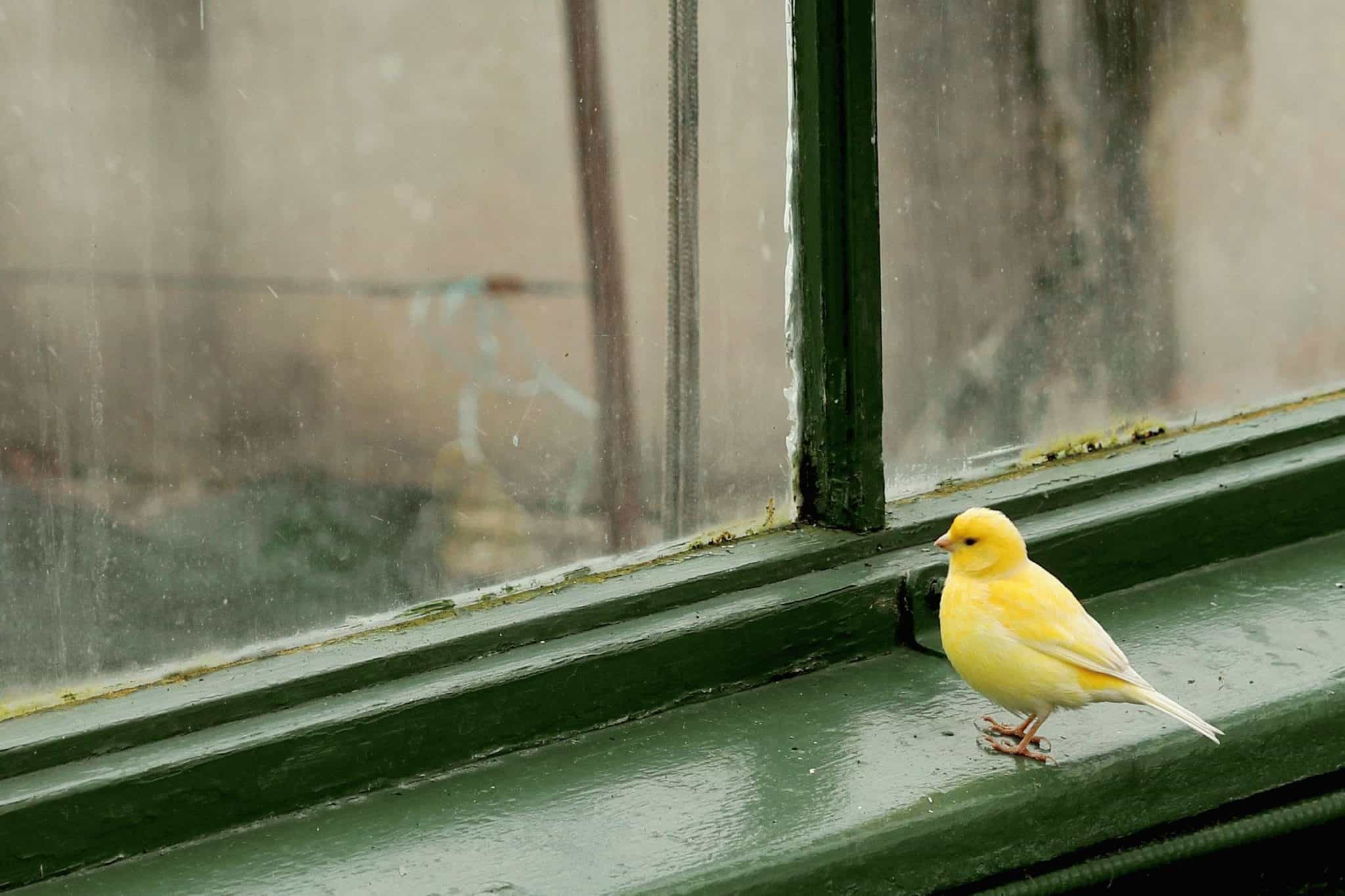 Самостоятельная работа
Игра «Построй со словом «на»»
Маленькое слово «на» появляется в предложении тогда, когда предмет находится наверху.
Игра «Дорисуй правило»
Самостоятельная работа в тетрадях
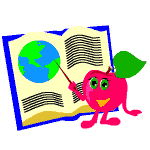 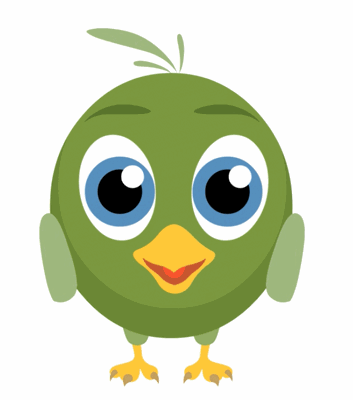 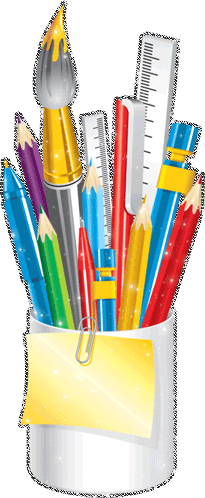 Урок окончен!ВЫ, РЕБЯТА, МОЛОДЦЫ!
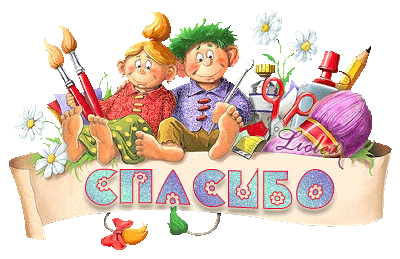